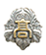 長野県上田千曲高等学校同窓会
関東支部
改革への取り組みについて
〓会則見直しへの道筋〓
平成３０年１０月２１日
・改革検討委員会
・関東支部事務局
Ⅰ.背景
《１．支部総会や各種イベント実施から》
①なんとは無しの危機感！

②素朴な疑問も？
～H29
役員総会
《２．状況の確認＆共有化》
確　　認
①関東支部５０年＋αの経緯

②支部の問題点は？課題は？
第４３回総会実施
H29.11.19
そんな中
スローガン
・ＣHＡＬＬＥＮＧＥ－１００
結果
状況
変化なし
やっぱり
　　！
Ⅱ.経緯
実施してみて
今回(H29)の総会でも
｢やっぱリ変わってないね｣｢同じだね｣
改善
しよう
「改革検討委員会」
の設置
第一回
役員総会
H30/1/31
「改革検討委員会」
＊略称⇒「改革委員会」
《メンバー》
＜委員＞

・内堀副会長(機31)　　 ・中村部会長(建32)
・荒木副会長(建33)　　 ・人見副会長(家34)
・沢崎会計監査(建38)　・内堀幹事(機44)
・押兼幹事(商44)　　　　・坂田部会長(電47)

＜委員長兼事務局＞
・中村事務局長(機44)
「改革委員会」
同窓会として望ましい姿､確認／共有
(⇒あるべき姿⇒目標)
第1回
H30/1/31
ｷｯｸ･ｵﾌ
１．多くの参加
 ２．楽しんでもらう
 ３．会の継続発展
その為に
改めて
現状を洗い出してみよう
いい事も・悪い事も・素朴な疑問も
会運営
関連
ﾙｰﾙ会則
関連
組織体制
関連
ex
・総会やり方
・名簿管理
ex
・役員とは
・ミッションは
ex
・役員選出法
・会議体
出来る事から
実行着手
会則見直しの必要性
そして
・今年度より改善
改革委員会のメインテーマとして
会則見直しに着手&まとめ
第4回
H30/10/13
新会則(案)
H29年度第44回総会に上程
総会
H30/10/21
会則改定内容について
１．改定のポイント
①分り易く・シンプルに

②実状に沿い､ムダ・矛盾なくす

③会員増､活性化､継続性を考慮
２．改定内容の紹介
１）改定にあたっての主旨を明文化。
(補足)
第２７条
・改定の主旨説明
２）会の名称を実状に合わす。
(名称)
第１条
・実態と乖離
３）実施事業の明確化。
(事業)
第３条
・活動しやすく
４）組織構成､会員､役員の資格・役割等
明確化。
第４条～１６条
４）-①
　　　構成ﾒﾝﾊﾞｰ、構成図も明示。
(組織構成と事務局)
第４条
・組織構成図
４）-②
　　会員範囲、種別、会費を明示。
(会員)
第５条・６条
・基本は定め弾力運用
４）-③
　　会員資格喪失条件を明文化。
・３大タブー
｢政治｣｢宗教｣｢商売｣
(会員資格の喪失)
第８条
４）-④
　　　幹事を理事に名称変更。
(役員)
第９条
・「幹事」　　　「理事」へ
４）-⑤
　役員､ｵﾌﾞｻﾞｰﾊﾞｰの役割・機能を明確化。
(役員の責務)
第１０条・１４条
・何をやる人か
４）-⑥
　役員、ｵﾌﾞｻﾞｰﾊﾞｰの選出方法に整合性。
(役員選出と任期)～
第１１条～１６条
・納得できる選び方
４）-⑦
　　　　名誉会長を廃止。
(ｵﾌﾞｻﾞｰﾊﾞｰ)
第１３条
・屋上屋の廃止
５）会議体の種類、機能を明確化。
(会議体)～
第１７～２１条
・矛盾&屋上屋の廃止
６）事業及び会計年度、運営資金の明確化。
(会計)
第２２条・２３条
・透明性の確保
７）不測の事態等への対応をを担保。
(その他)～
第２４条～２６条
・柔軟性、普遍性
以上で
ご紹介を終わります。
ご清聴ありがとうございました。